Дніпровська міська радаДепартамент гуманітарної політикиУправління освітиМетодичний центр
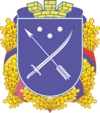 Семінар-практикум для вчителів фізики
Тема: «Особливості проведення експерименту з фізики, наступність між середньою та старшою ланками загальної середньої освіти»
Устінова Тетяна Петрівна
методист МЦ
Березень  2018 р
Рекомендації семінару - практикуму – березень 2018 р.
для вчителів фізики у 2017/2018 н.р. 
 
зробити аналіз ефективності виконання плану 2017-2018 навчального року, з’ясувати причини невирішених питань; 
– керуючись нормативними документами Міністерства освіти і науки про поліпшення якості роботи вчителів математики, відзначити кращих вчителів у методичному об’єднанні на ІІІ етапі реалізації обласного проекту «Освітні стратегії соціалізації особистості в громадському суспільстві»; 
проаналізувати результати участі учнів у фізичних конкурсах, спланувати роботу з урахуванням можливості вибору учнями конкурсів (заочних, очних, інтернет – конкурсів);
передбачити в плані роботи на 2018-2019 н.р. забезпечення максимально сприятливих умов для самореалізації вчителів і учнів
навчати учнів проектним технологіям та науковому дослідженню, розвивати творче мислення на уроках фізики та позаурочний час;
–  в річному звіті за 2017-2018 н.р. показати моніторингові дослідження рівня активності участі учнів, учителів у конкурсах через співбесіди, анкетування тощо; 
– під час підготовки учнів до конкурсів приділяти особливу увагу якості самоосвіти, результативності у навчально-виховному процесі, створення вчителем умов для участі більшості учнів у проекті «Розвиток інтелектуального руху на Дніпропетровщині» та у Всеукраїнському соціальному проекті «Вільний доступ до науково-популярних джерел інформації».
Рекомендована література:
Національну стратегію розвитку освіти в Україні на 2012-2021 р. 
Розпорядження КМУ від 14.12.2016 № 988-р. «Про схвалення  Концепції реалізації державної політики у сфері реформування загальної середньої освіти «Нова українська школа» на період до 2029 року».
Лист Міністерства освіти і науки України від 31.01.2018 №1/9-66   «Про організоване завершення 2017/2018 н. р. та особливості проведення ДПА в закладах загальної середньої освіти» . 
Лист Міністерства освіти і науки України від 01.02.2018 №1/9-74 «Щодо застосування державної мови в освітній галузі». 
https://zno.osvita.ua/physics/